Реальность и фантазия в творчестве художника
Урок изобразительного искусства в 6 классе
М.З.Шагал. «Прогулка»
Когда мы смотрим на картины художников, нам трудно определить: реальность или фантазия то, что изобразил мастер.

…Разве может быть так, чтоб люди летали? В этом произведении выражена реальность, правда чувств художника…
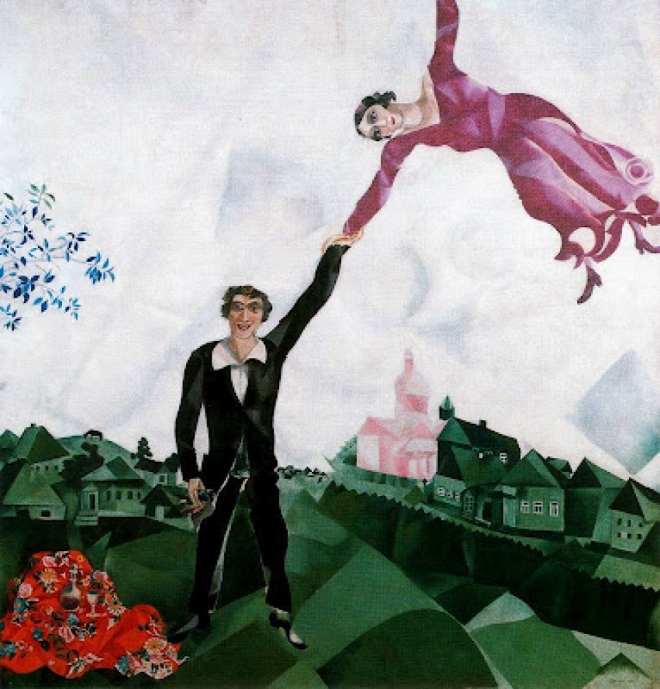 Творческое  воображение  необходимо мастеру  для  создания  произведения.
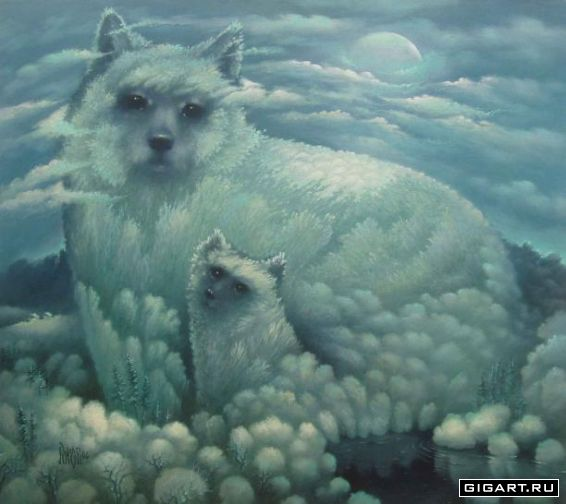 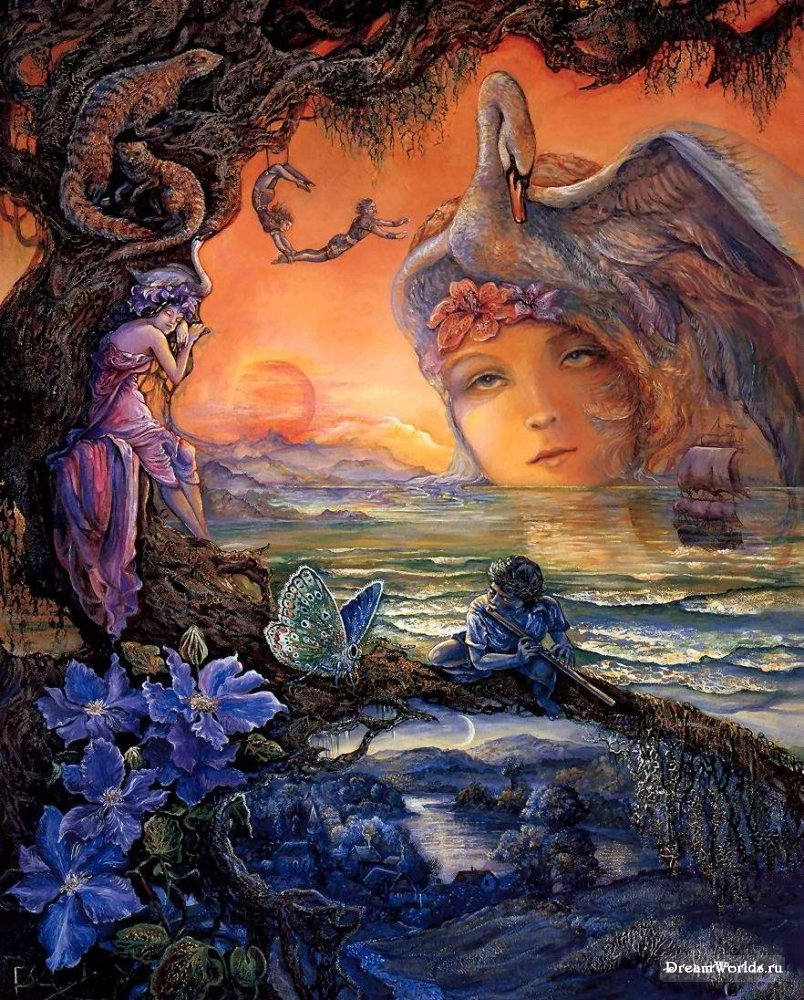 Порой художник изображает не действительность, а фантастический мир, для того чтобы передать  зрителю своё настроение.
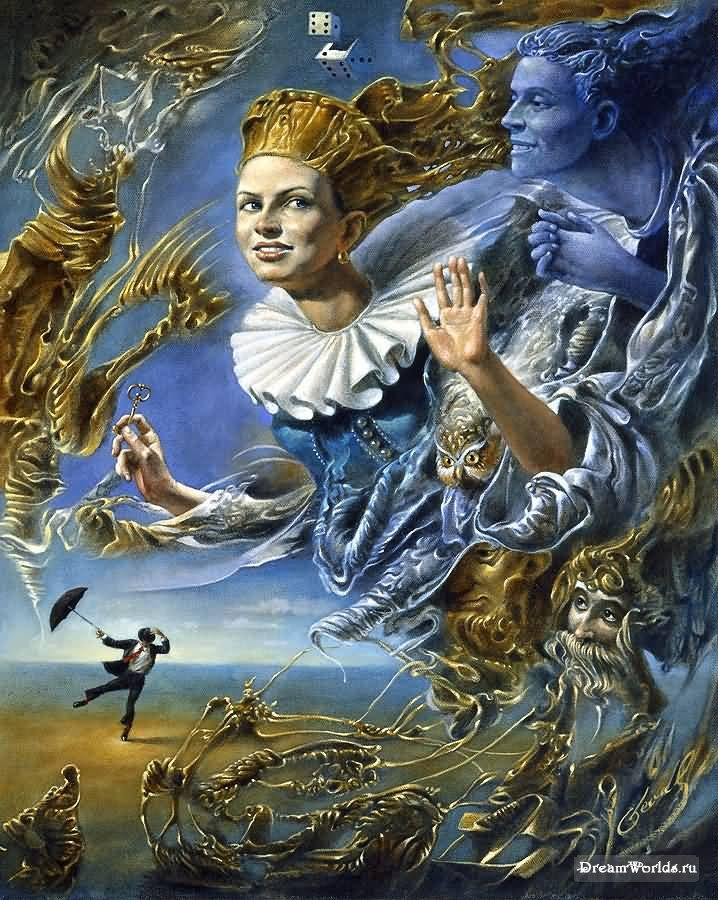 Такое право на вымысел отличает искусство от науки.
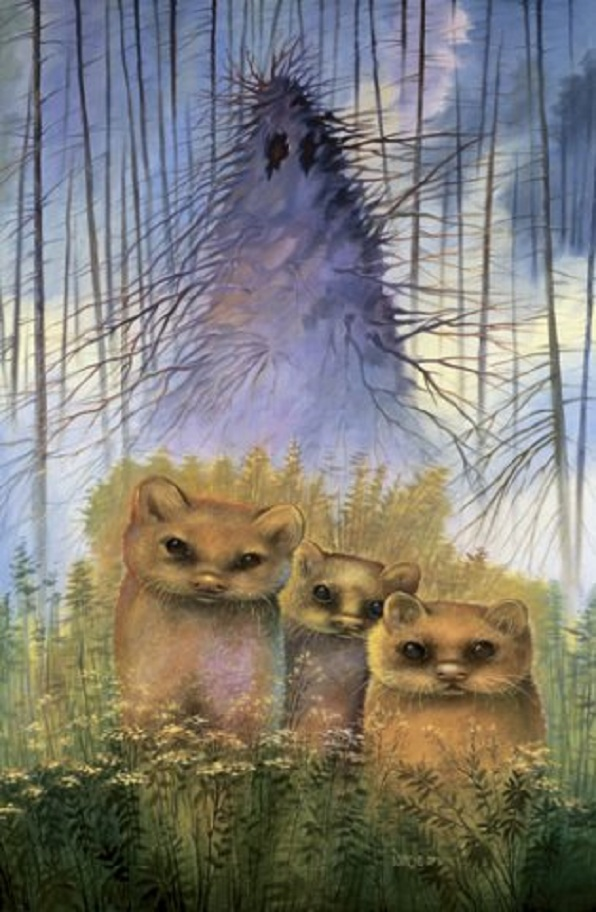 Творческое воображение необходимо для того, чтобы сочинять, но не менее - для того, чтобы видеть и понимать окружающий мир и самого себя.
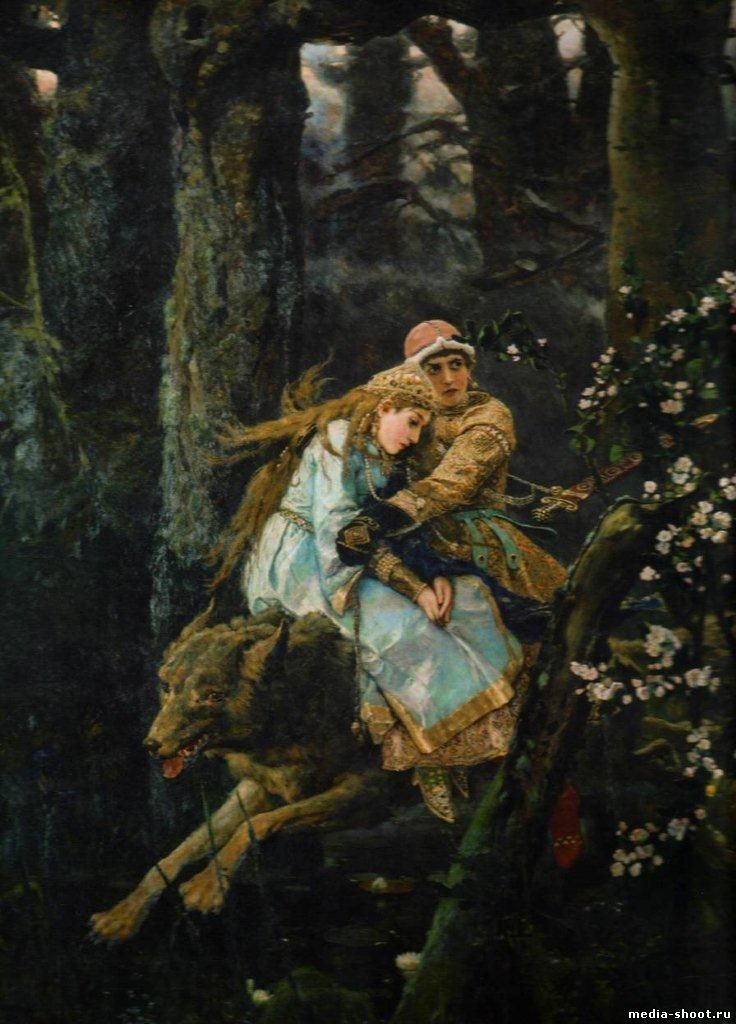 Задание
В. Васнецов
«Иван Царевич на Сером Волке»
Ценность искусства не в том, чтобы обмануть зрителя, заставить его принять изображение за саму реальность, а в подлинности чувств и переживаний, передаваемых художником зрителю.
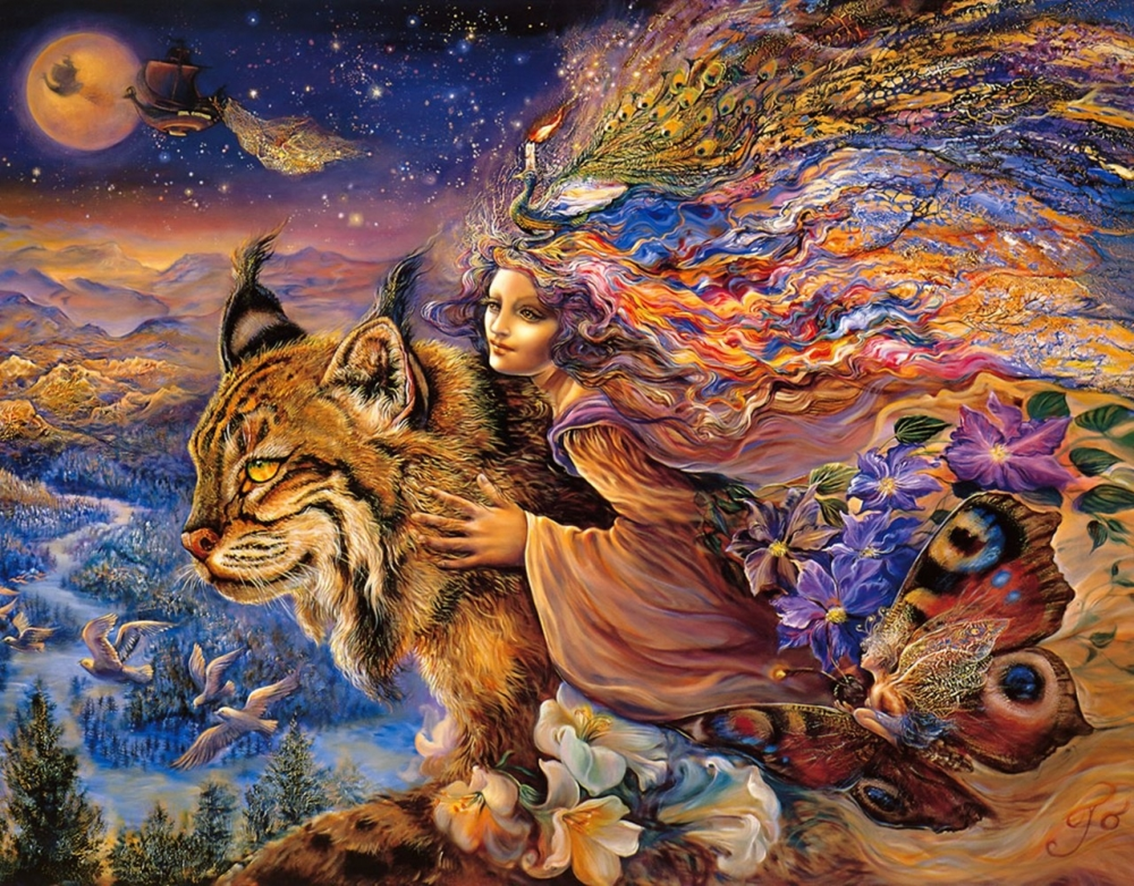 Это относится не только к портрету и картинам со сложным сюжетом…
…но и к пейзажу…
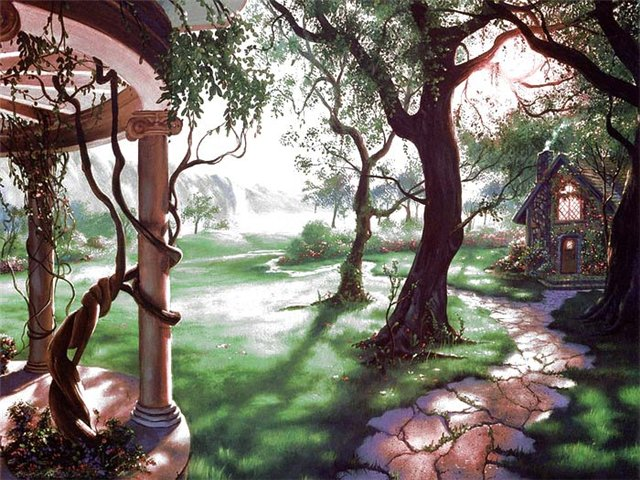 … а также к натюрморту.
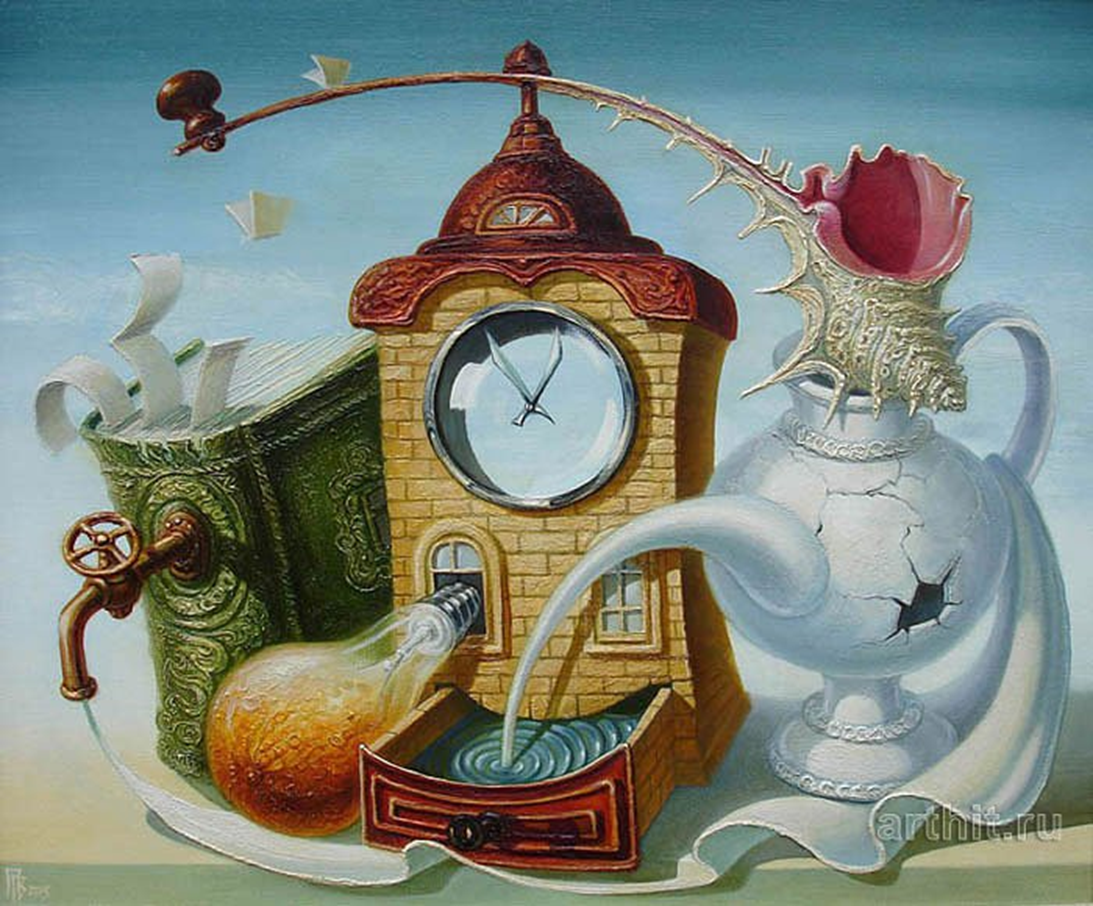 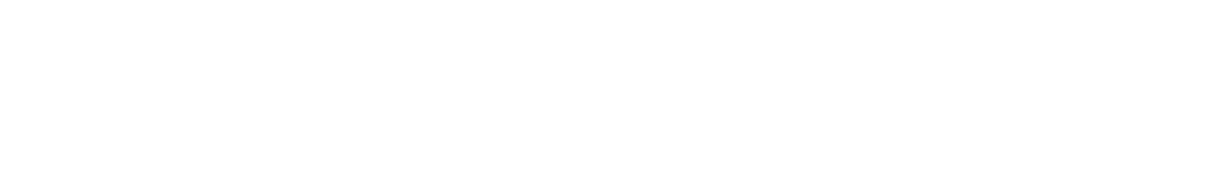 Домашнее задание:
Изобразить фантастический мир. Используйте краски разных цветов. Замысел своей работы вы можете позаимствовать из любых русских народных сказок.
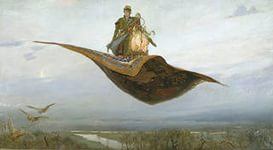 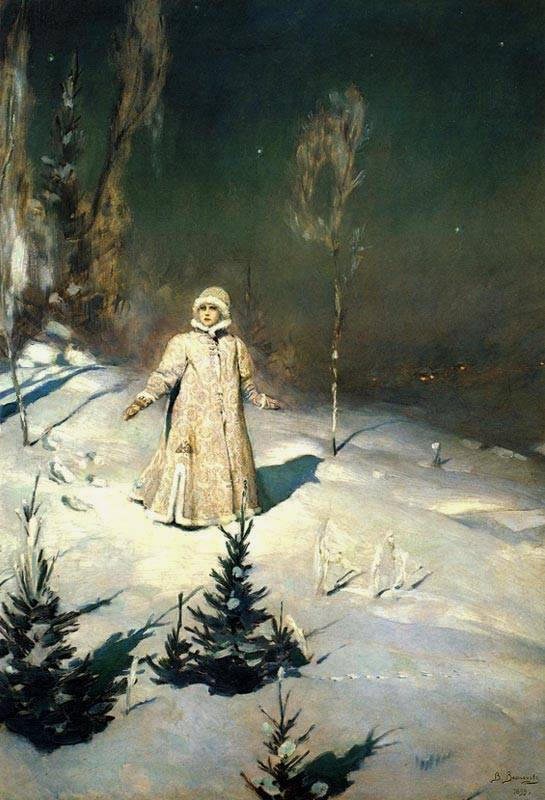 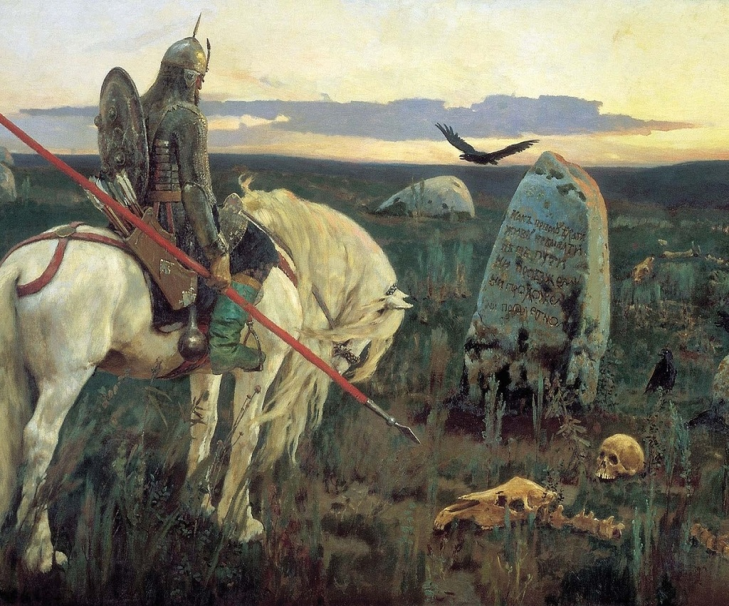 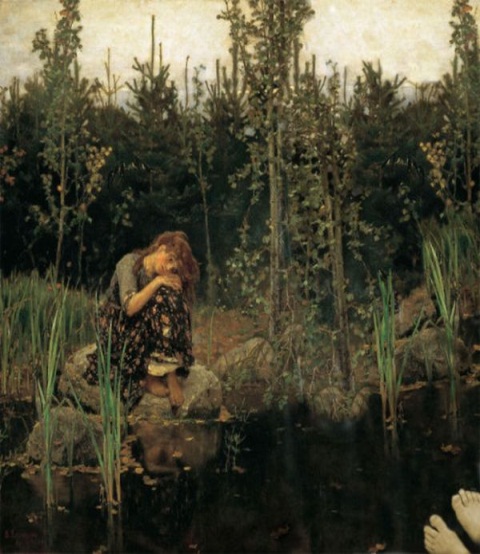